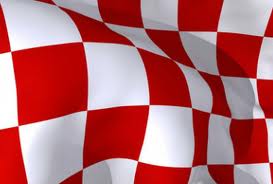 Le système  éducatif
CROATIE
5 ans à l’université  (master de l’éducation primaire)
Cela faisiat 25 ans qu’il ne fallait que 4 ans ( 2 ans encore auparavant)
Stages pratiques dans les classes (job shadowing) 
Gratuité des cours pour un grand nombre d’étudiants  , certains doivent payer des droits d’inscription (ceux qui ont obtenu des faibles résultats aux examens d’entrée )
Comment devenir enseignant
Scolarisation obligatoire jusqu’à 15 ans à partir de 6/7 ans 
Le focus est mis sur l’égalité entre les élèves ( ils suivent tous toutes les matières ), il y a la possibilité de faire 2 ans en un mais c’est rare .Les élèves relevant du handicape (handicape mental) ont des programmes adaptés ( des assistants , des classes spécialisées,des  programmes adaptés) 
Le programme suivi est construit tous les ans par les enseignants , les pédagogues et le directeur pendant l’été .
En général…
1ère à 3ème années :  8 matières :
Croate, mathématiques, sciences, sport, Anglais, musique, arts visuels, religion (optionel)
4ème année– addition optionnelle de l’allemand 
5ème année- addition de l’histoire , bricolage et géographie , addtion optionnelle de l’informatique 
7ème année – addition de la chimie , biologie  et sciences physiques 
En 8ème année , certains élèves ont 15 matières !
Matières…
Notes et commentaires 
A) Notes- 1 to 5 ( 1- pas satisfaisant, 2- saticfaisant, 3- bien,     4- très bien, 5 -excellent)
B) Commentaires- en soutien des notes, 2 fois par an 
Minimum 2 évaluation par semestre ( 4 par an )
Les évaluations des années 5 à 8 ont une grande influence sur le choix du collège
Evaluer…
L’école fonctionne sur un système de service ( 2 services par jour) 
1er service  -  7:30, 12:45- peut aller jusque 13:30 avec des matières extra-scolaires 
 2ème service  -  13:30 jsuqe parfois plus de 18:40

L’emploi du temps change tous les jours ( déterminé à l’année ) 
45 min de leçons par matière  , 5 min. de pause 
2 larges pauses de 10 et de 15 min.  
Les enseignant doivent surveiller les récréations chacun leur tour .
Emploi du temps journalier
Merci!
Quand je dis que l’école me manque 
Je parle des copains et du fun pas de l’école